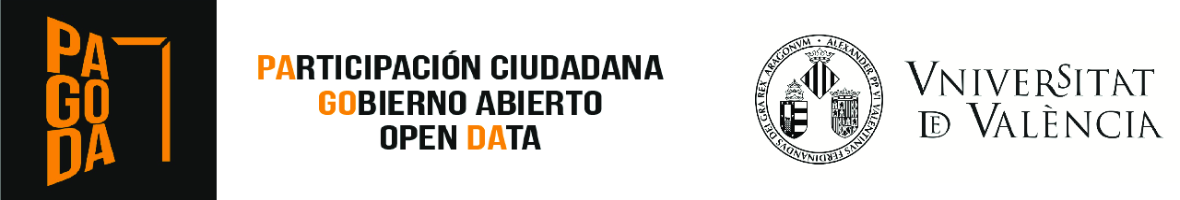 I Escola de Participació PAGODA 2022
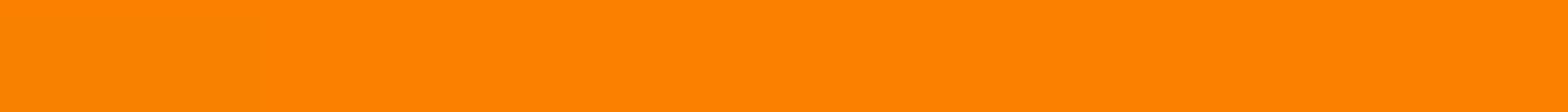 Estudio de necesidades formativas del colectivo de profesionales dedicados a la participación ciudadana de las corporaciones locales
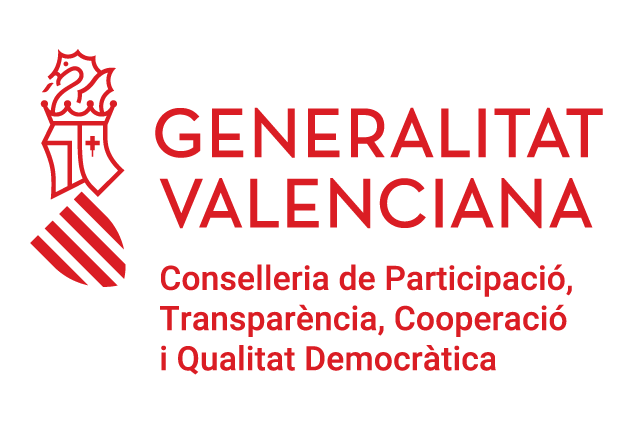 11 i 12 juliol 2022
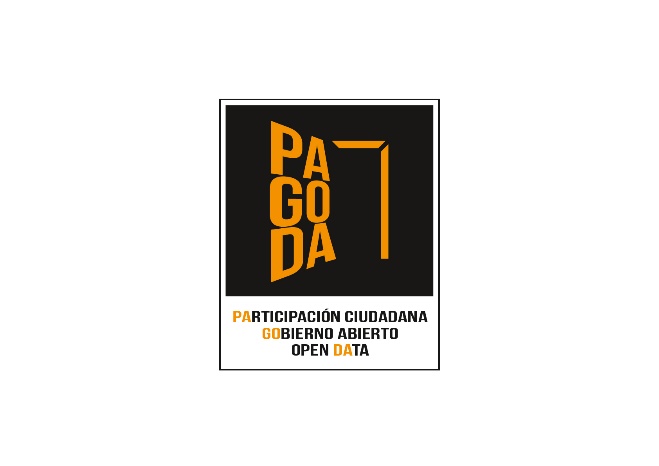 Objetivos y metodología
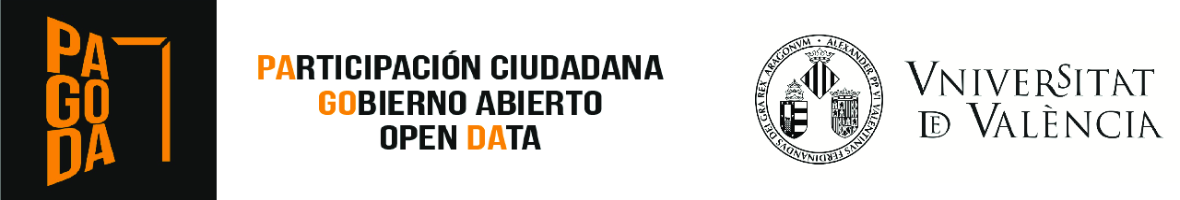 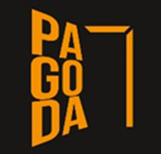 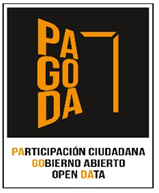 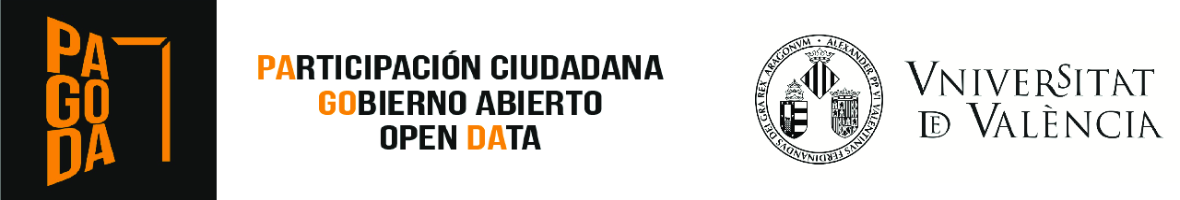 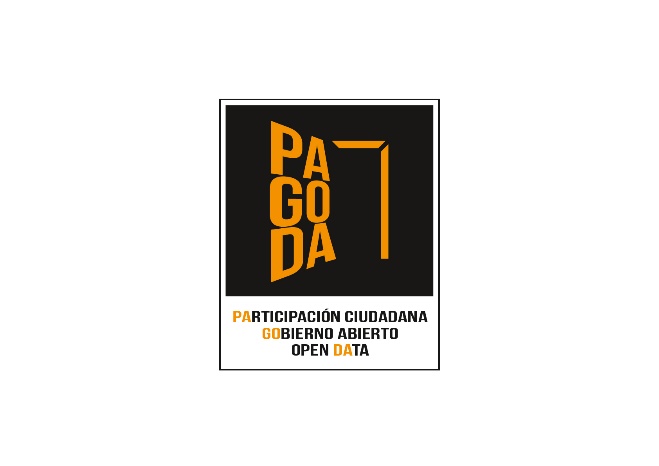 Identificar las necesidades formativas del colectivo de profesionales dedicados a la participación ciudadana de las corporaciones locales en la provincia de Valencia.
Objetivo general
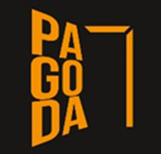 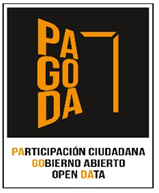 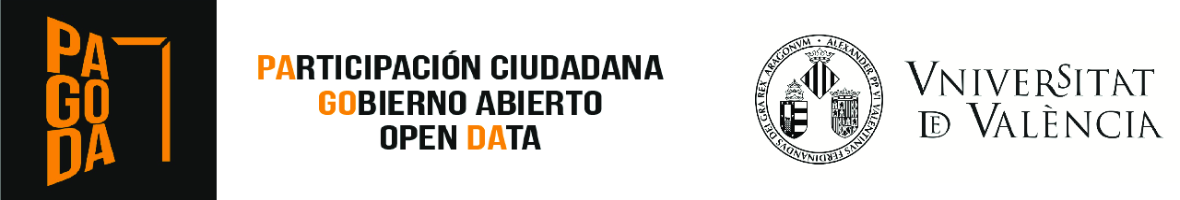 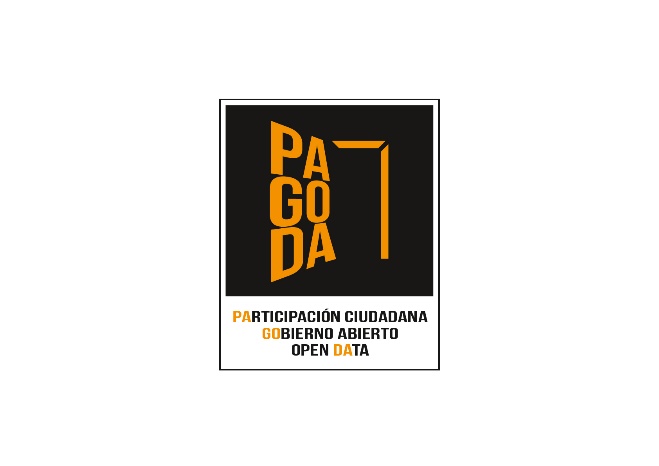 Universo
Colectivo de profesionales dedicados a la participación ciudadana de las corporaciones locales en la provincia de Valencia.
Muestra
Un total de 42 unidades de la Administración: 30 Ayuntamientos y 12 Mancomunidades.
Tipo de muestreo
Probabilístico. Disponibilidad y utilización de una base de datos.
Marco metodológico
Encuesta
Cuestionario
Semi-estructurado de 29 preguntas realizado mediante sistema de encuestas CAWI (Computer Assisted Web Interviewing). Cuestionario digital distribuido a través de medios online (correo electrónico) con recordatorios. Para completar la muestra también se utilizó la encuesta telefónica. La duración media del cuestionario ha sido de ±15-20 minutos.
Metodología: ficha técnica de la encuesta
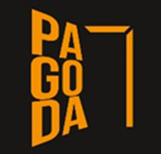 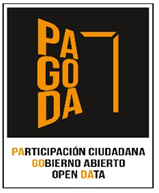 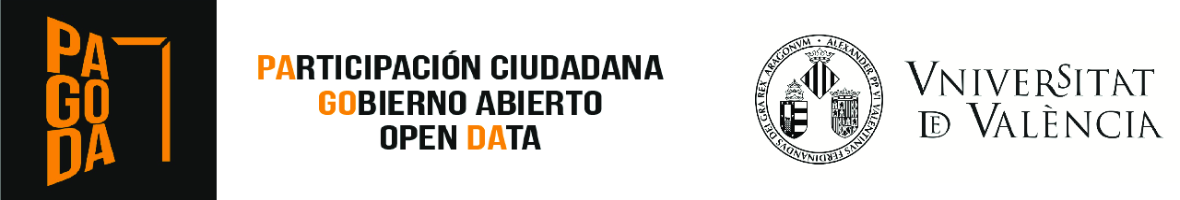 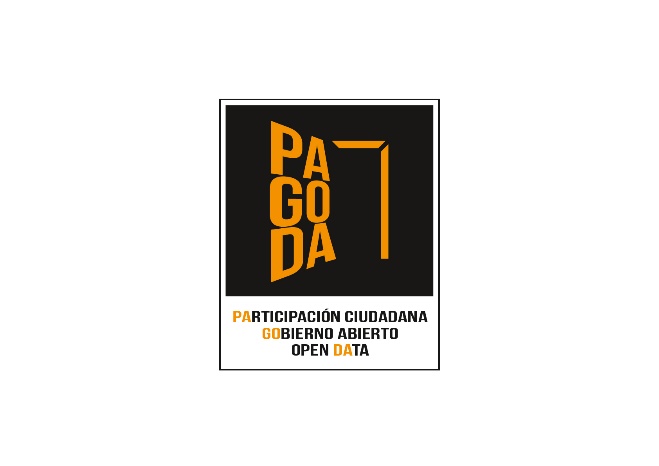 Estructura del cuestionario
Las cuestiones planteadas se han estructurado en cuatro bloques temáticos: datos generales, la política de participación y figuras involucradas, los rasgos definitorios de la participación y la formación. Además, se añaden cuestiones para conocer la oferta formativa realizada y la estructura deseable de las futuras acciones formativas, así como observaciones y demandas en materia de participación ciudadana.
Trabajo de campo
De junio a octubre de 2021.
Confidencialidad
Se han adoptado las medidas oportunas para garantizar la completa confidencialidad de los datos personales de los sujetos de experimentación que participen en este estudio, de acuerdo con la Ley De Protección de Datos de Carácter Personal (LOPD) 3/2018, de 5 de diciembre. Se ha establecido un sistema de anonimización efectivo que no permite la identificación posterior del sujeto.
Metodología: ficha técnica de la encuesta
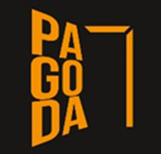 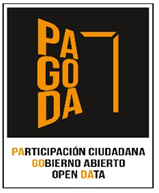 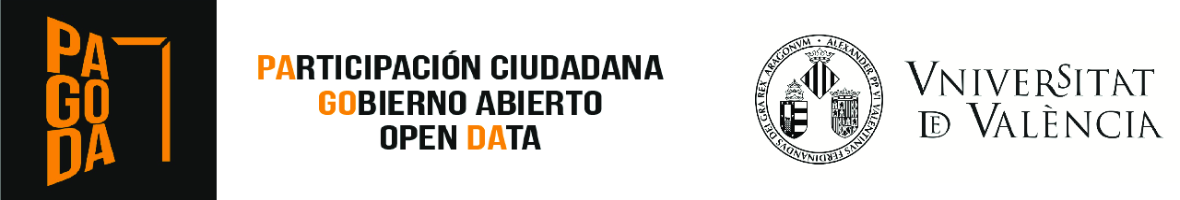 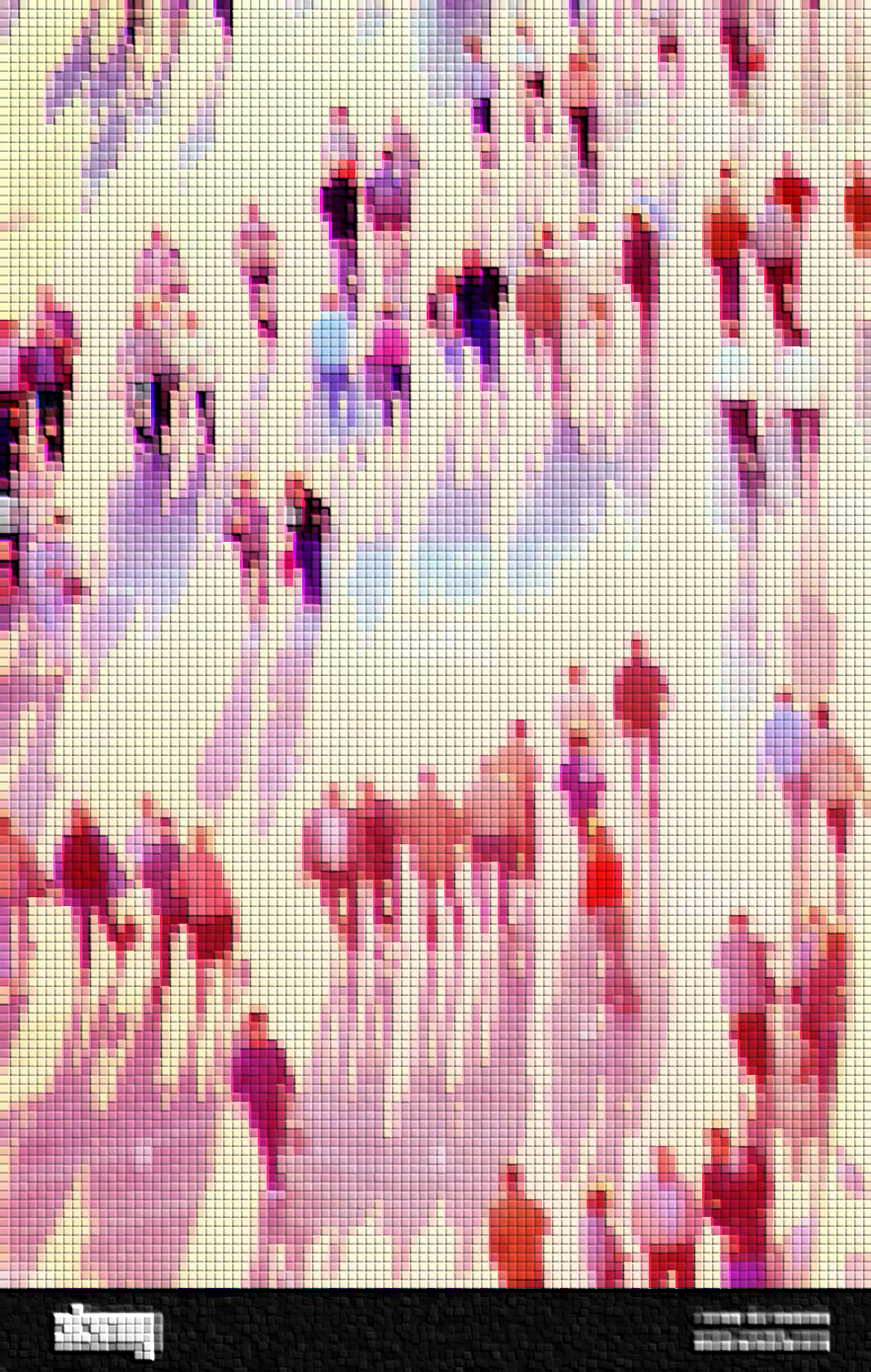 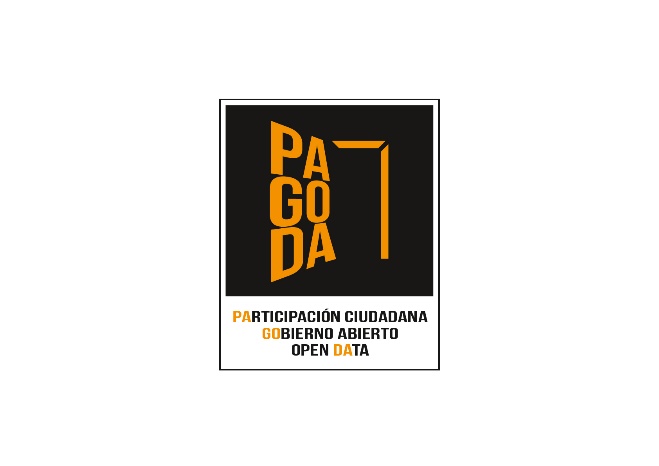 BLOQUE I
Datos generales
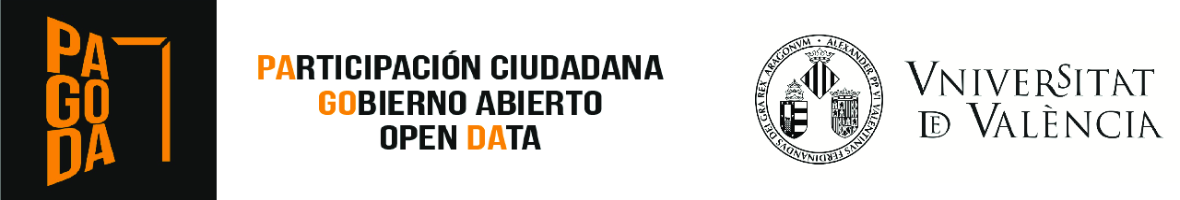 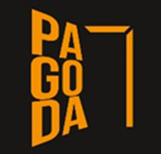 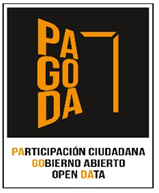 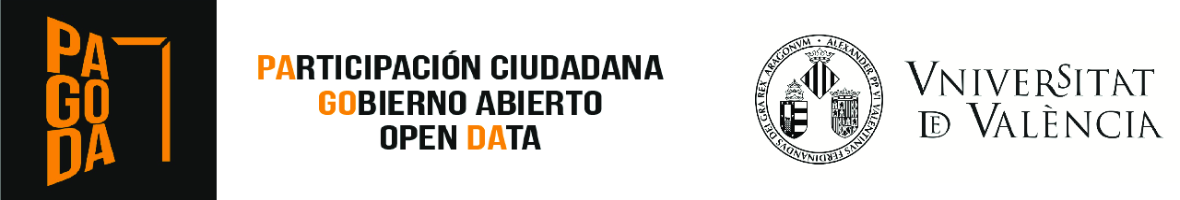 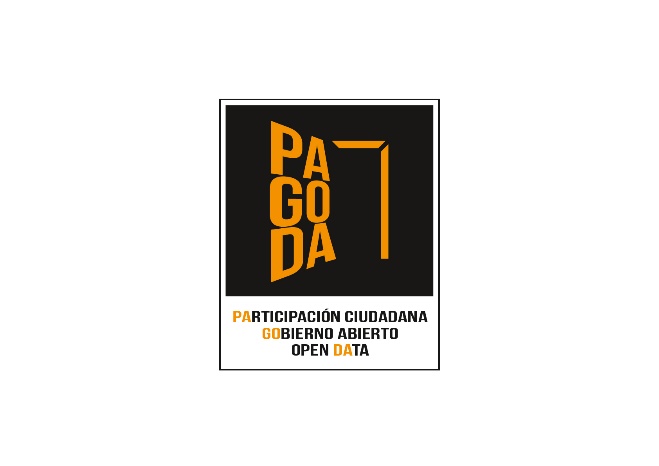 Nº absolutos
Administración para la que trabajan
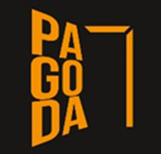 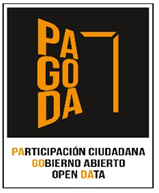 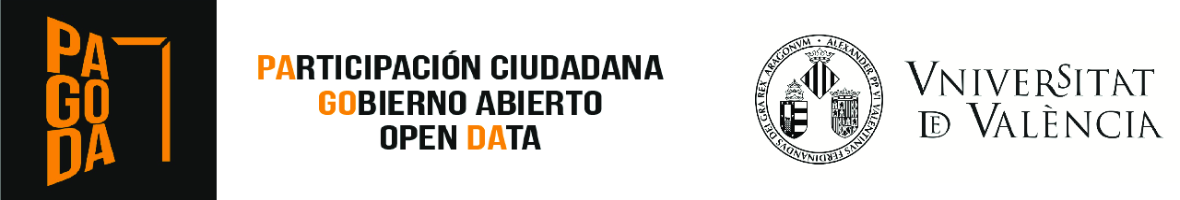 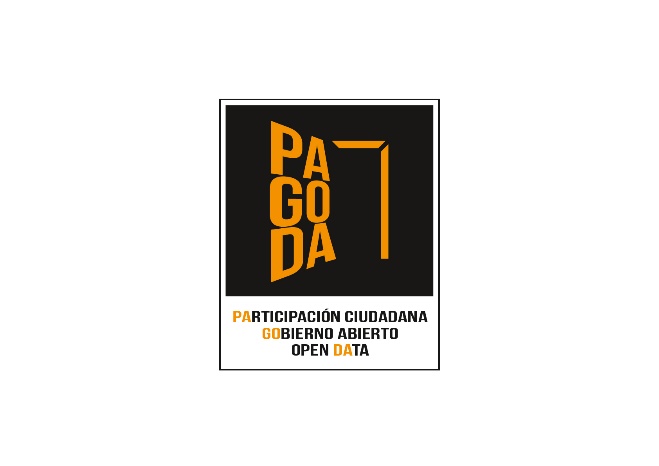 Nº absolutos
Totales. N: 30
Puesto/Perfil en el Ayuntamiento
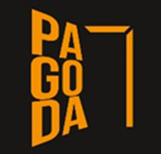 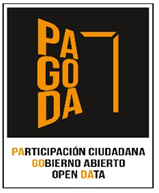 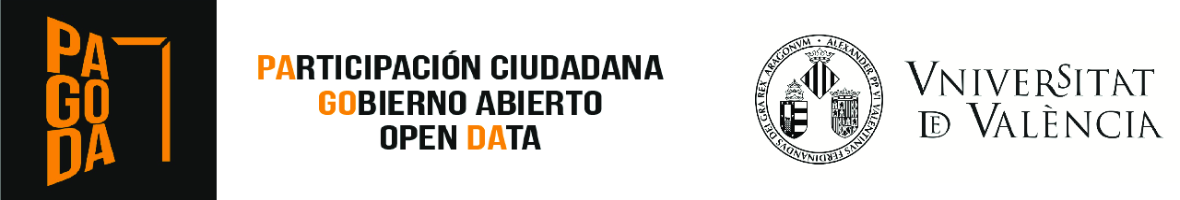 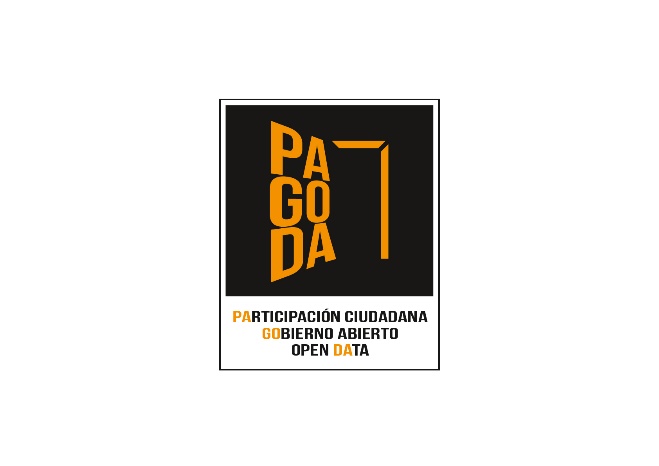 Nº absolutos
Totales. N: 12
Puesto/Perfil en la Mancomunidad
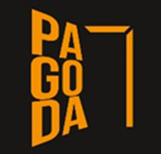 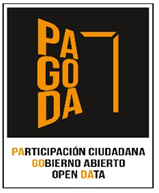 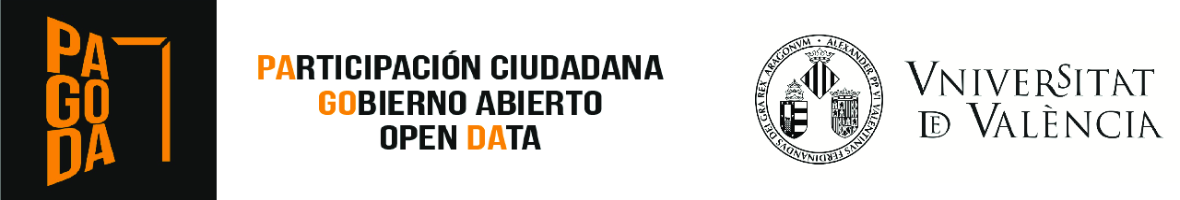 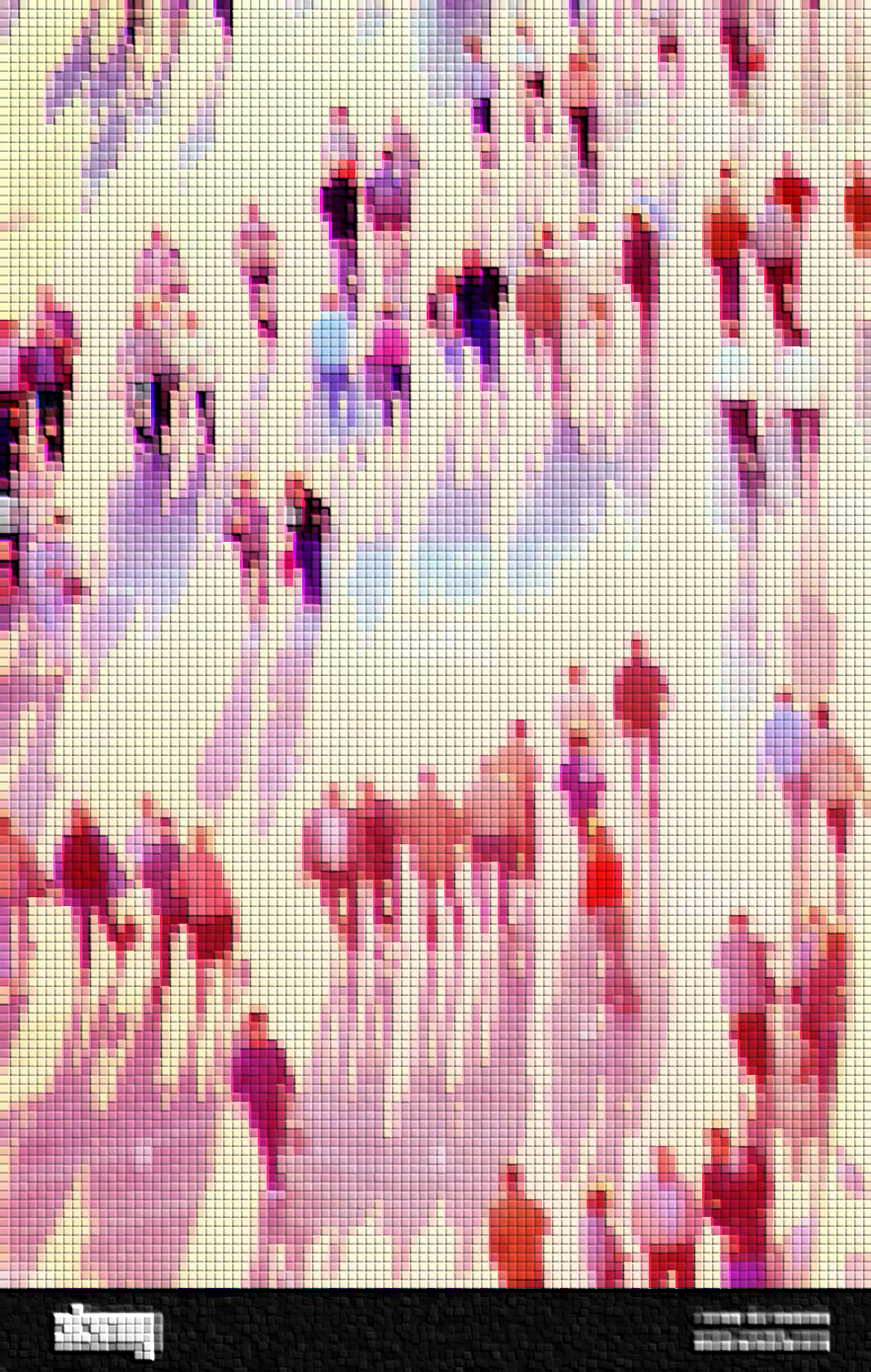 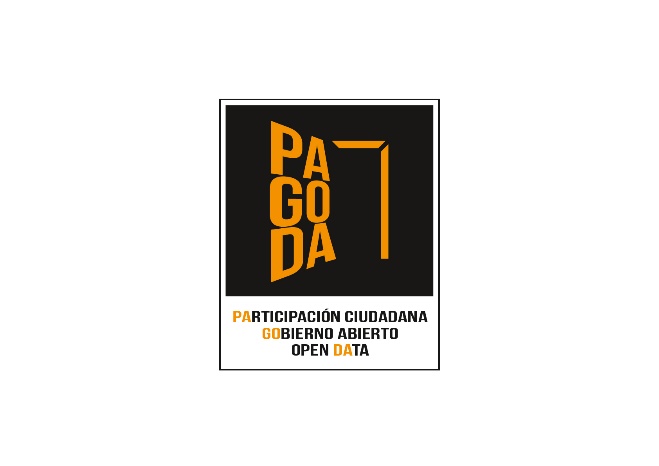 BLOQUE II
Política de participación
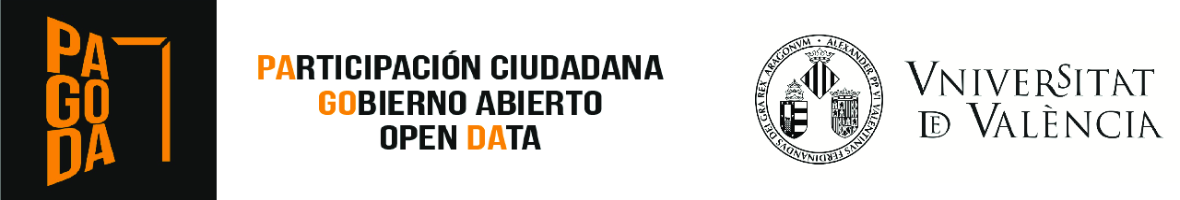 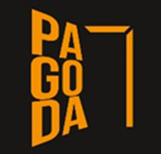 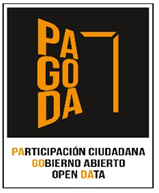 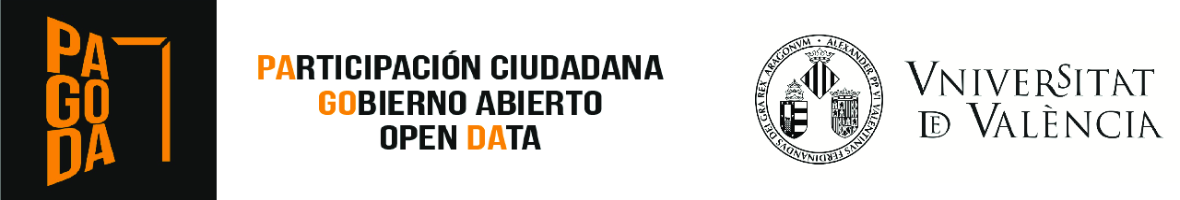 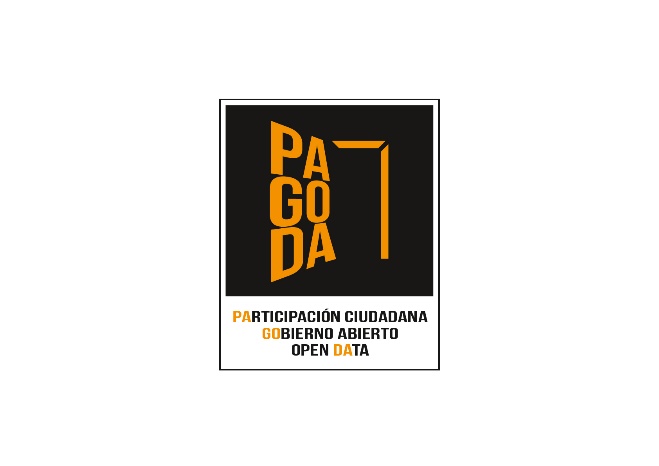 Respuesta múltiple
Estructura política-administrativa de participación ciudadana existente en su administración
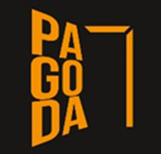 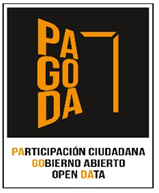 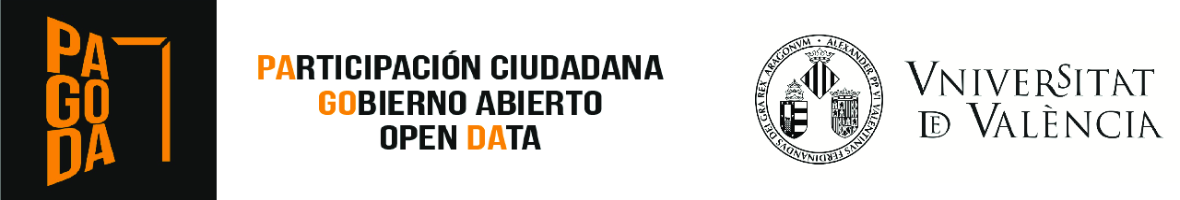 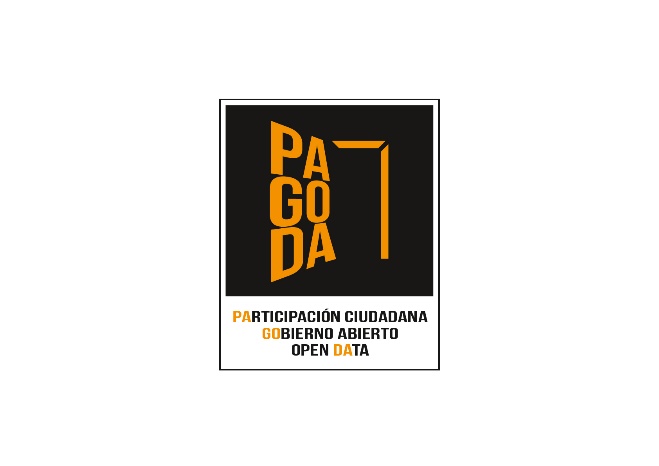 %
Totales. Respuesta múltiple
Espacios y/o equipamientos de participación ciudadana a cargo de su administración
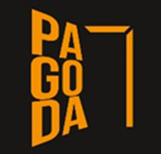 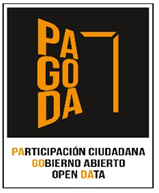 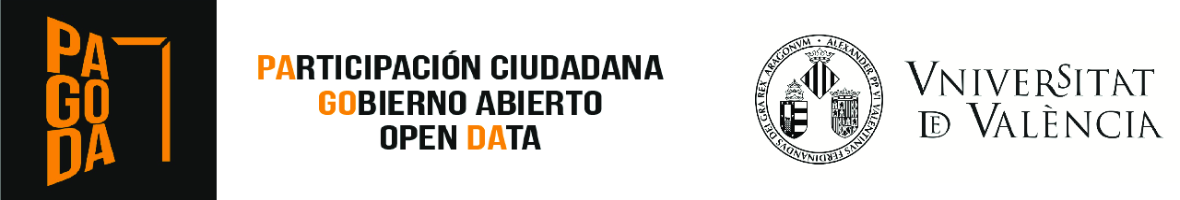 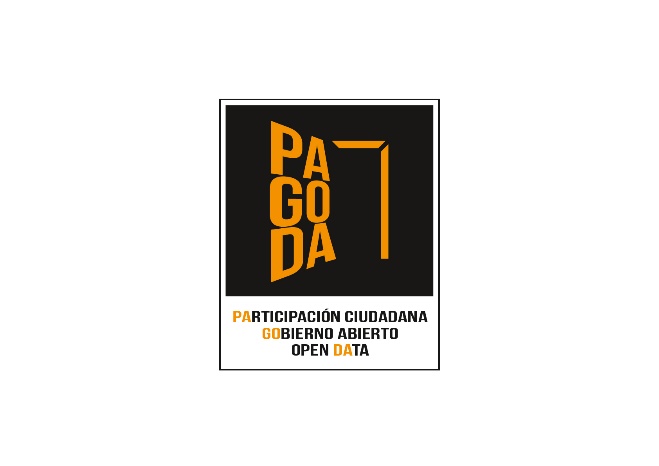 %
Totales. Respuesta simple
El impulso de la participación ciudadana entre su área de trabajo y el tejido asociativo de su localidad
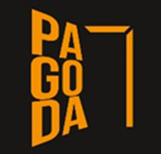 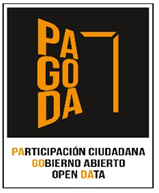 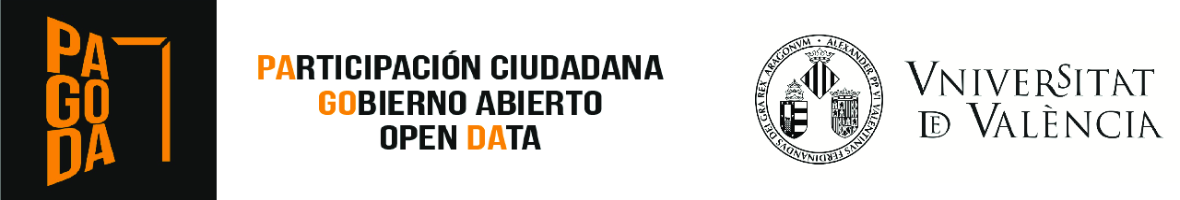 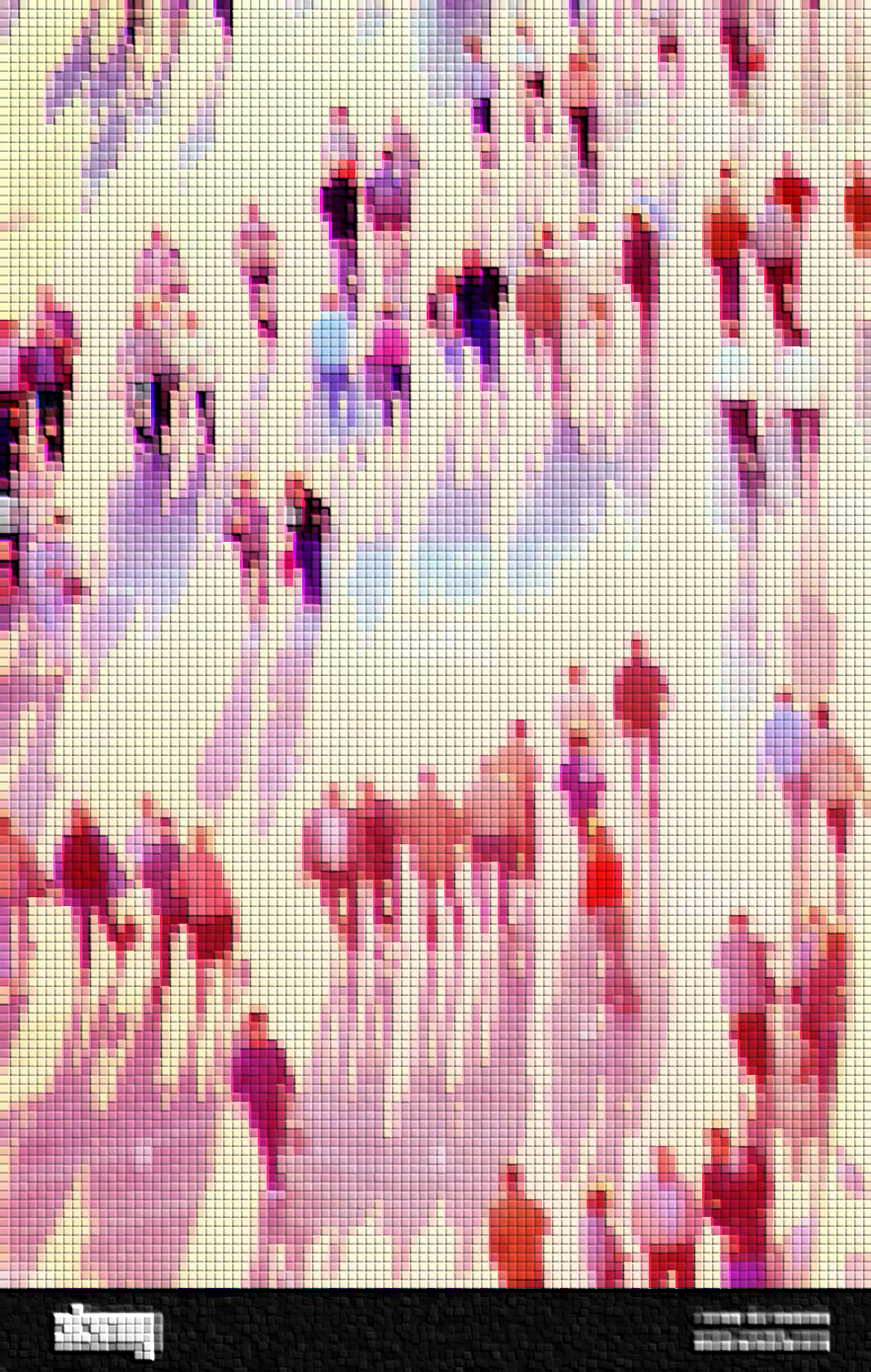 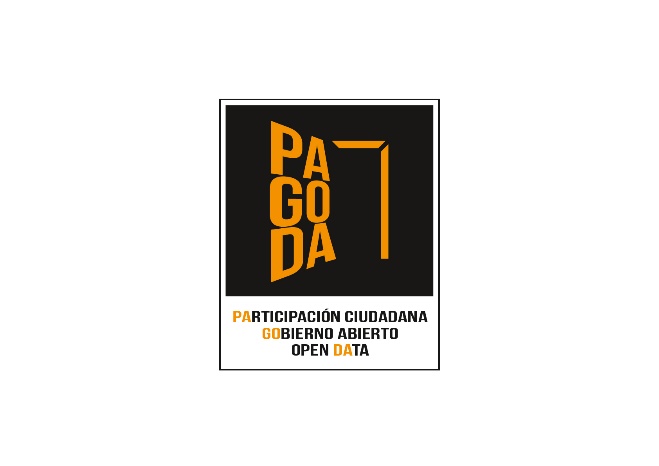 BLOQUE III
Definición de la participación
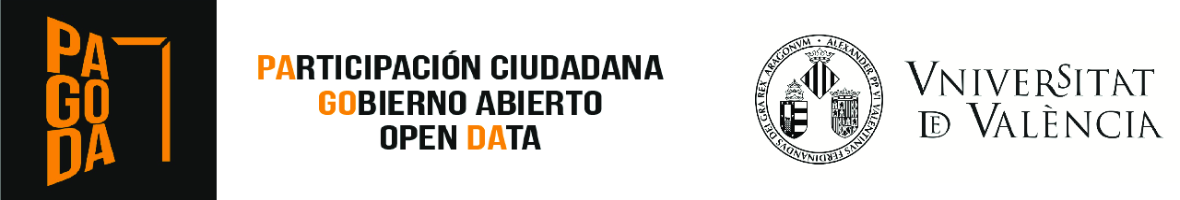 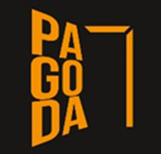 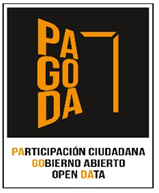 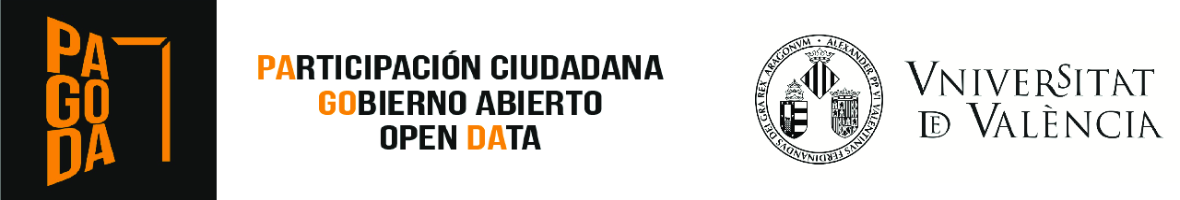 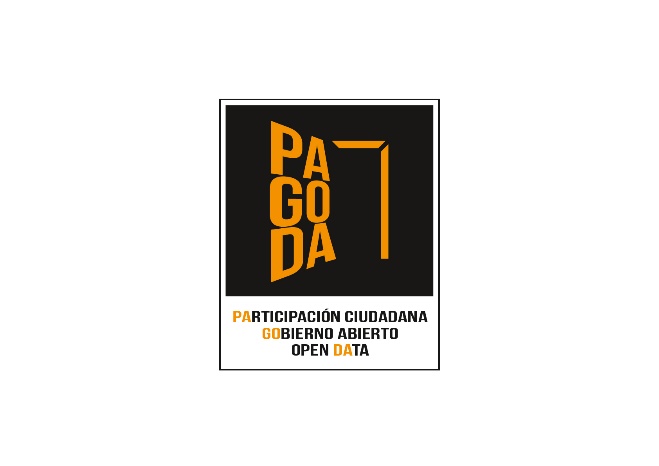 3.5
Incluir las políticas de participación ciudadana en las políticas públicas nos obliga a cambiar la forma de hacer política
3.29
Cuando hablamos de participación ciudadana estamos refiriéndonos a procesos en los que implicar a las asociaciones
3.67
La política hecha desde la participación ciudadana es una política que incluye a la ciudadanía en la toma de decisiones
1.76
Hacer participación ciudadana resulta caro
2.5
La participación se utiliza por los gobernantes para legitimar sus propuestas
2.5
Los límites de la participación ciudadana tienen que ver con la falta de conocimiento de la ciudadanía
1.48
La participación ciudadana es una moda que pasará con el tiempo
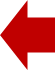 3.17
Es necesario una formación específica que, en este momento, no tienen las personas que impulsan la participación a nivel local
Escala de 1 a 4 en la que el 1 significa en desacuerdo y el 4 significa muy de acuerdo.
Totales. Respuesta simple
Grado de acuerdo con distintas afirmaciones
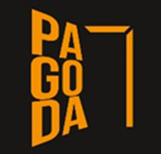 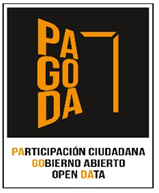 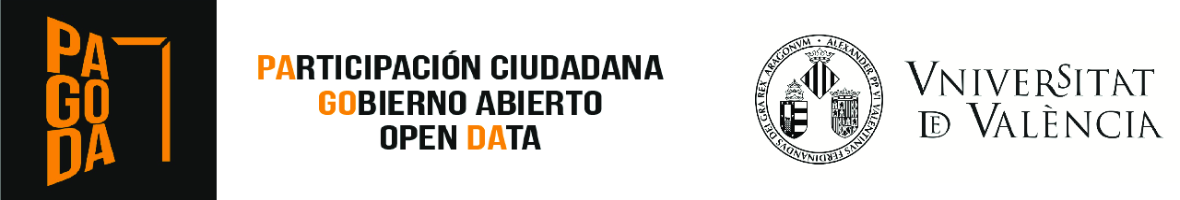 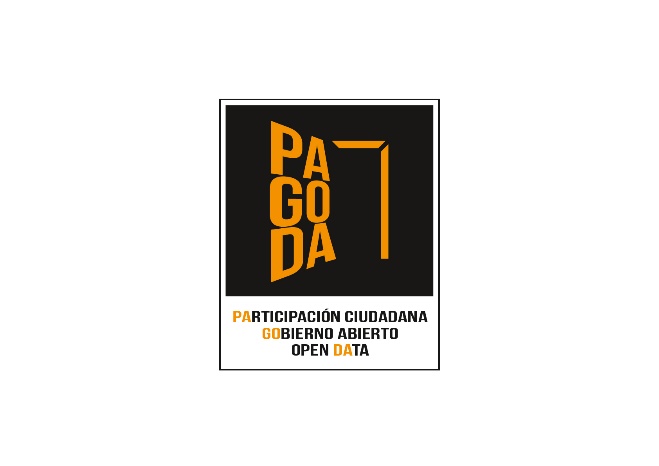 Totales. Respuesta simple
Acciones o herramientas participativas desarrolla su Corporación -Mancomunidad y cómo se despliegan
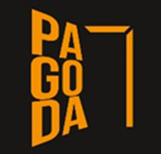 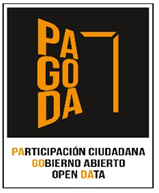 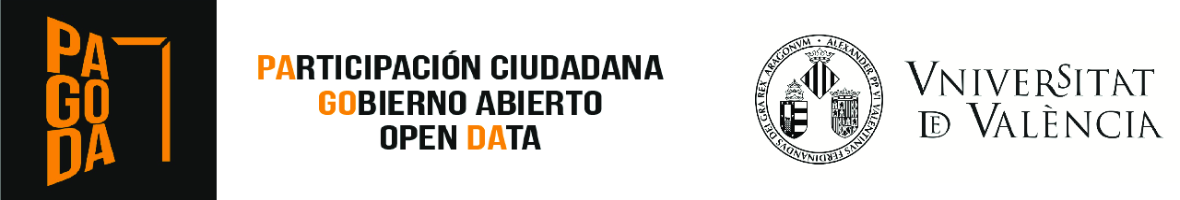 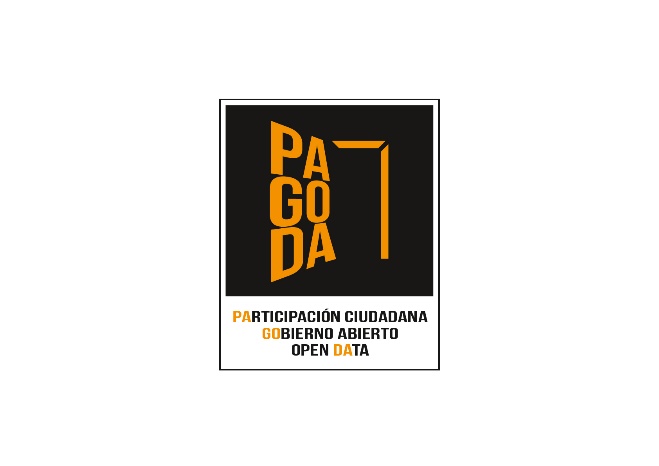 %
La falta de recursos humanos, la escasa formación técnica y la insuficiencia de recursos financieros son los 3 rasgos definitorios principales en materia de participación ciudadana para los Ayuntamientos.
Los 3 rasgos definitorios principales en materia de participación ciudadana para las Mancomunidades son por igual: el desinterés general en la participación, la escasa formación técnica y la mejora de los mecanismos de coordinación.
Respuesta múltiple
Rasgos considerados más definitorios de su Ayuntamiento/Mancomunidad en materia de participación ciudadana
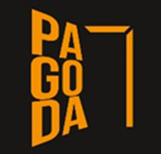 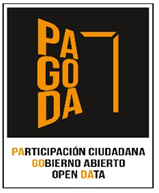 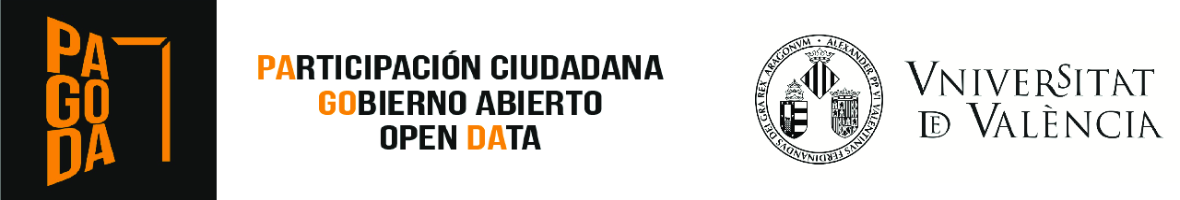 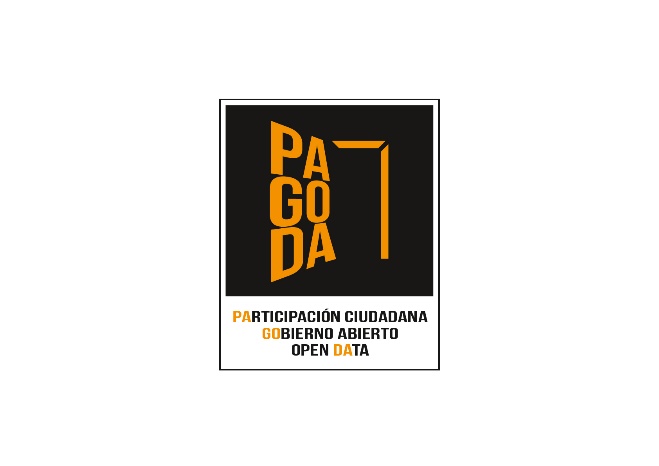 %
Respuesta múltiple
Cuáles rasgos de su Ayuntamiento/Mancomunidad en materia de participación ciudadana son susceptibles de mejora
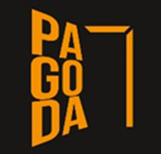 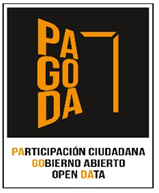 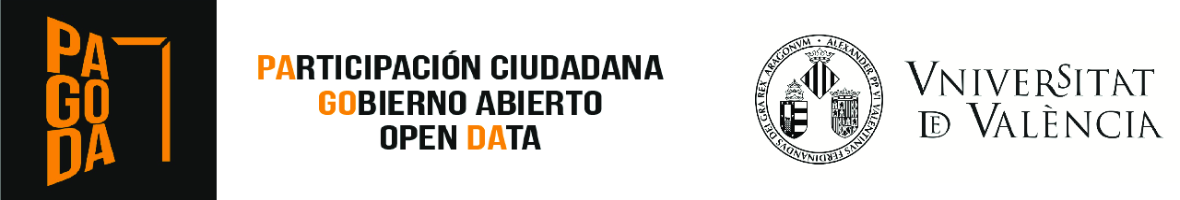 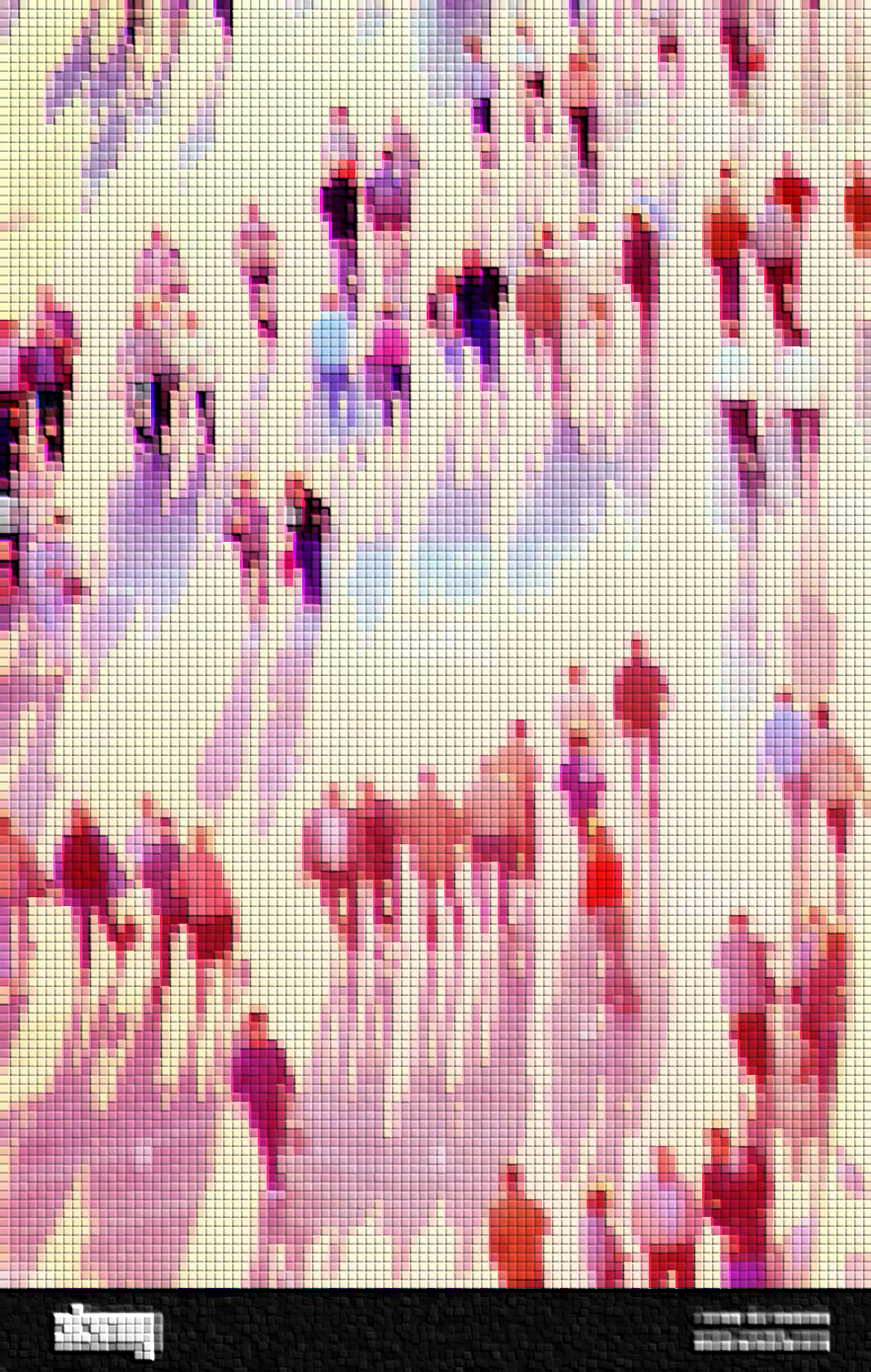 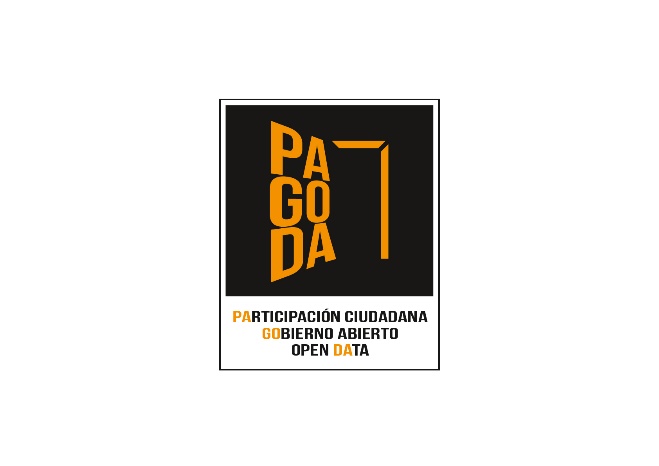 BLOQUE IV
Formación
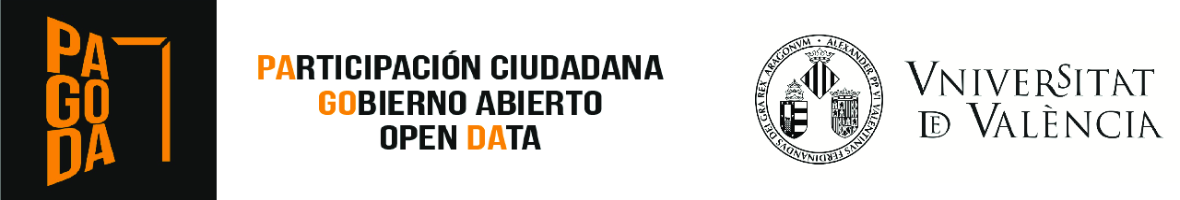 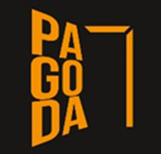 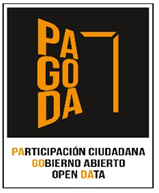 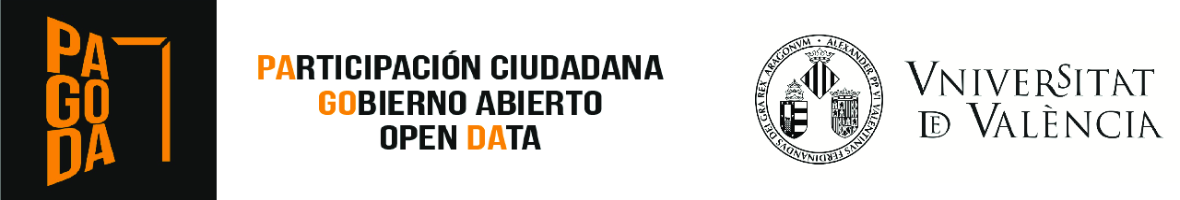 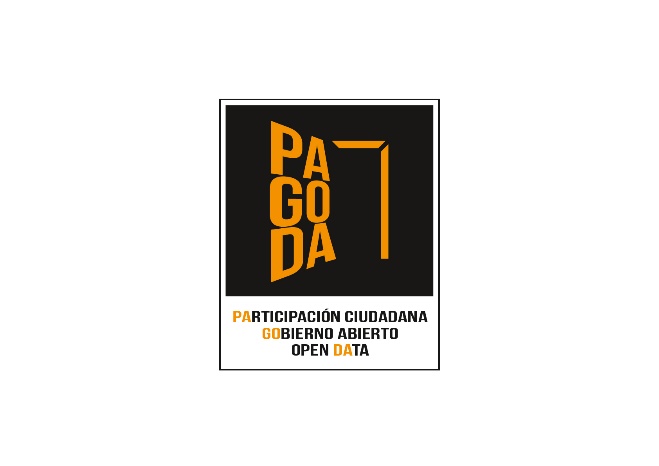 Únicamente 1 de cada 10 señala poseer formación en postgrado en materia de participación ciudadana
%
%
Totales. Respuesta simple
Posee formación en postgrado (máster, experto, etc.) en materia de participación ciudadana
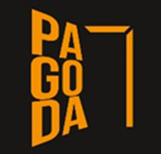 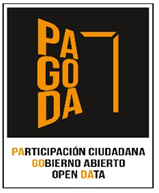 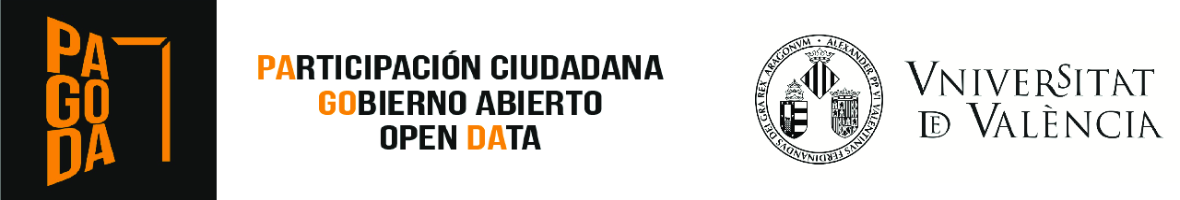 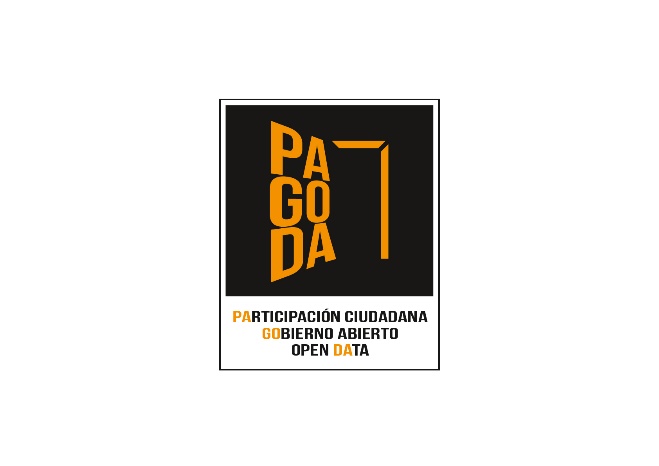 Formación de postgrado
Calidad Gubernamental y Buen Gobierno
Título del curso
Especialista Universitaria en Gestión y promoción del voluntariado y la participación ciudadana
Metodología de la Participación Ciudadana para la construcción de las Políticas Públicas en el ámbito Local
Media de número de horas de formación: 212,5 horas
Entidades realización del curso: Federación Valenciana de Municipios y Provincias, Diputación de Valencia y Universidad de Valencia
Un 50% lo realiza en horario laboral y el otro 50% restante fuera del mismo
Totales, 4 casos (números absolutos).
Posee formación en postgrado (máster, experto, etc.) en materia de participación ciudadana
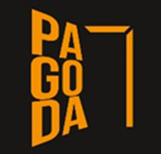 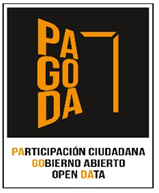 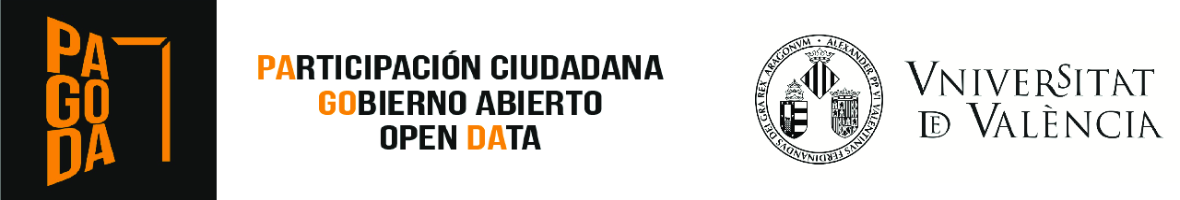 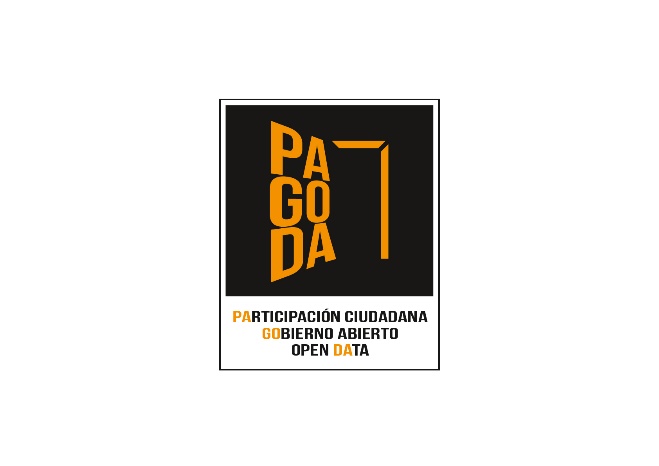 %
Totales. Respuesta múltiple
En qué materias relacionadas con la participación ciudadana ha realizado formación
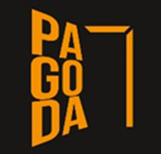 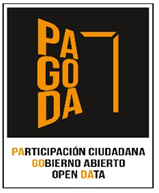 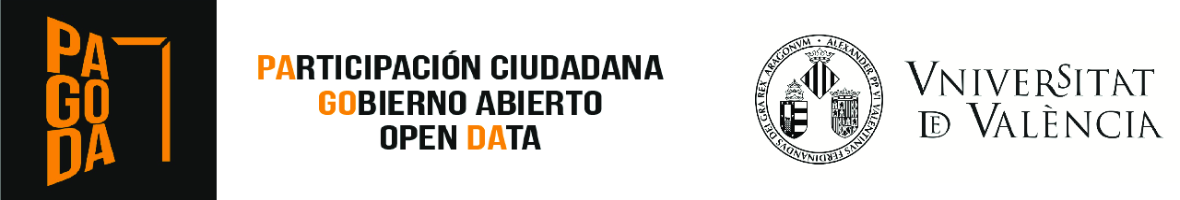 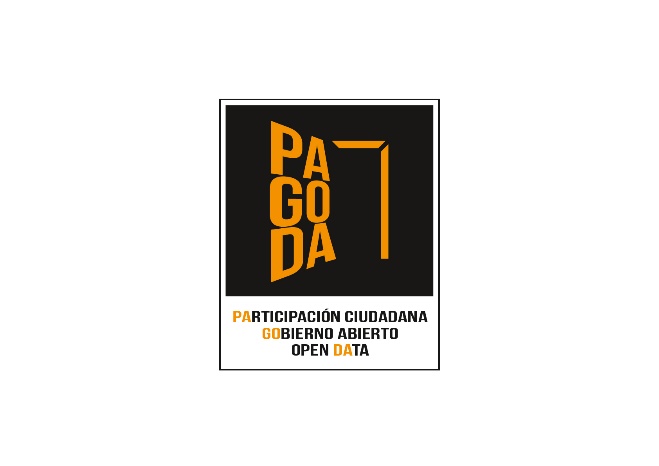 Medias
Escala del 1 al 5 en la que 1 significa nada y 5 significa totalmente formado/a
Totales.
En qué medida considera que se encuentra suficientemente formado/a respecto a las materias señaladas
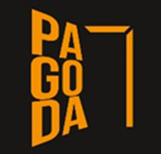 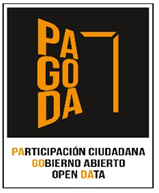 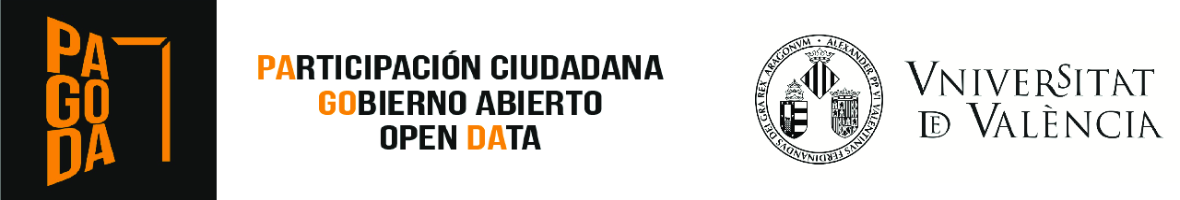 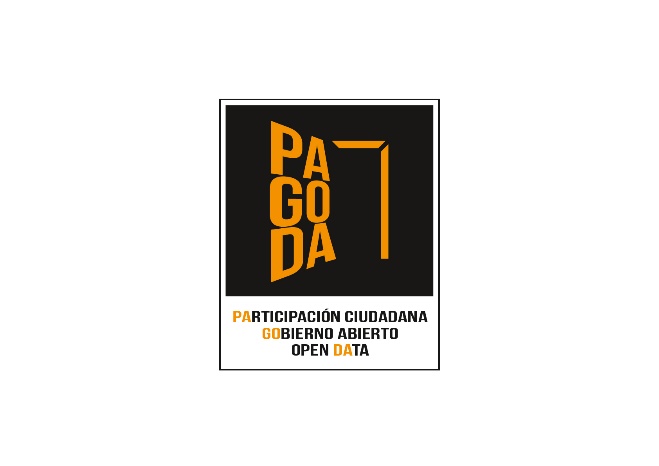 %
Respuesta simple
Si tienen pensado formarse en temas de participación
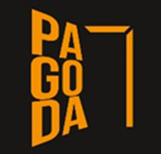 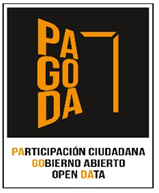 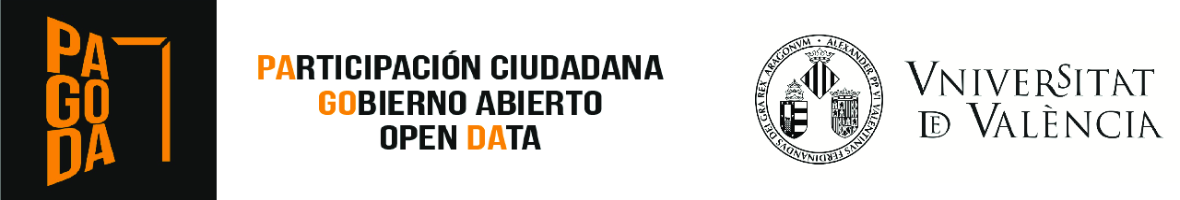 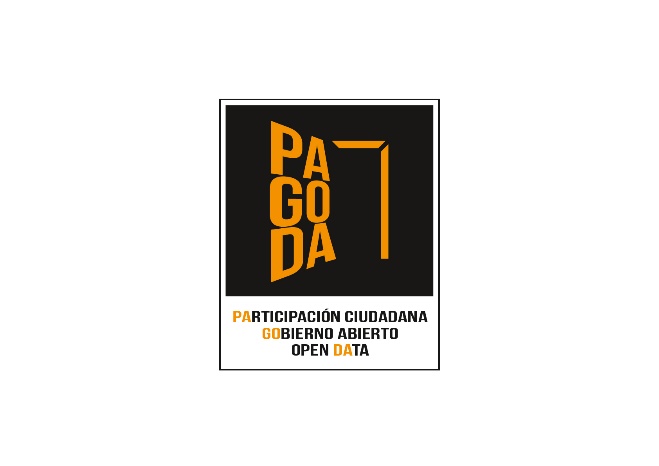 %
Totales. Respuesta múltiple
Barreras que dificultan la participación
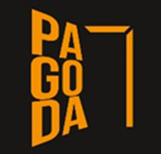 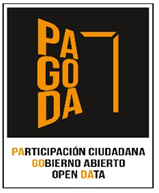 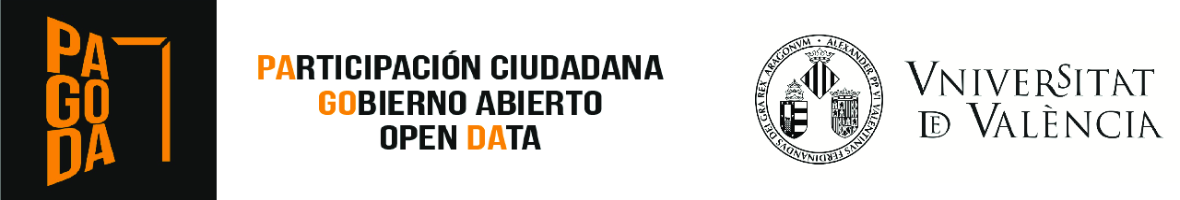 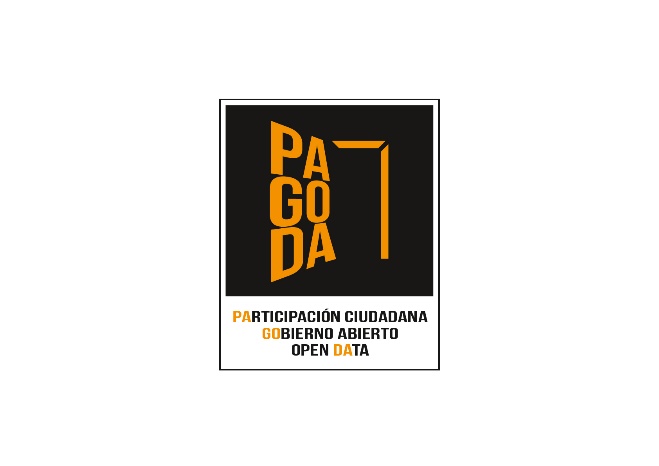 %
Totales. Respuesta múltiple
Acciones de formación que les parecen más adecuadas
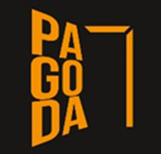 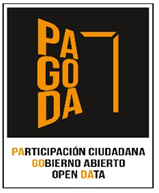 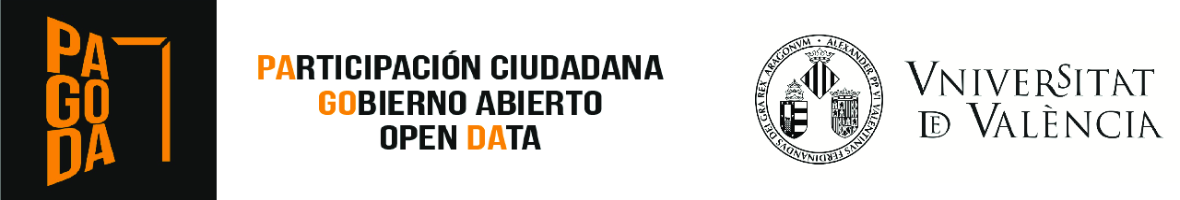 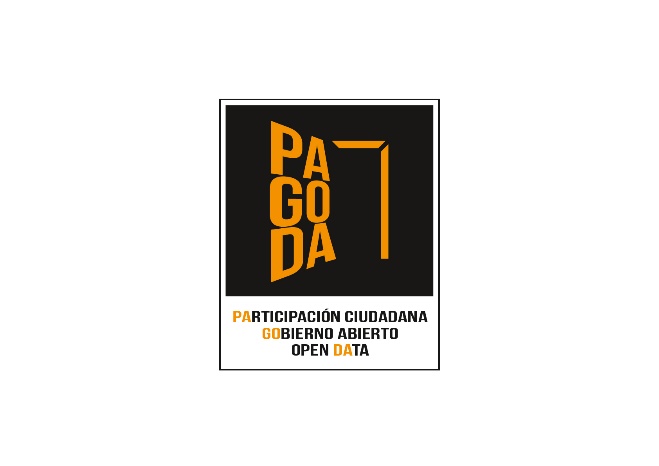 %
Totales. Respuesta múltiple
Sobre qué materias les gustaría recibir formación
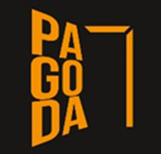 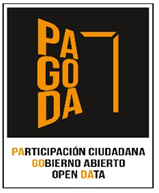 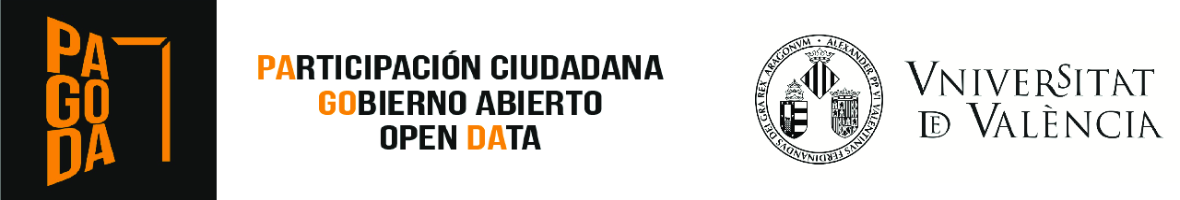 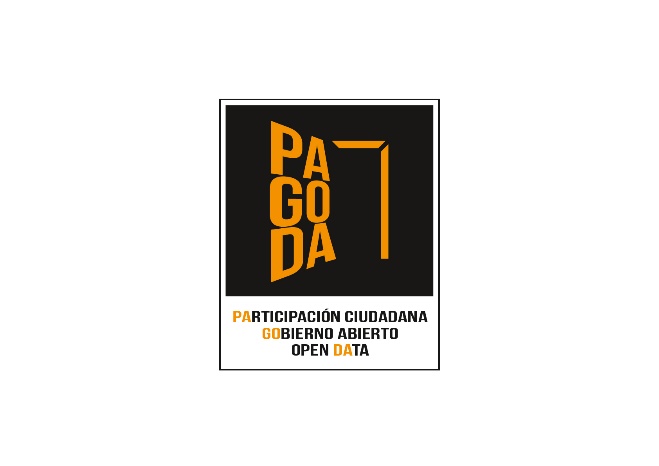 %
Las opciones de horario matinal son las más deseadas para recibir formación coincidiendo con el horario laboral. El 76,2% de los consultados y las consultadas (sumativo de las franjas horarias matinales) así lo confirman.
Totales. Respuesta múltiple
En qué franjas horarias estarían más disponibles para recibir formación
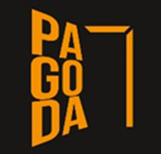 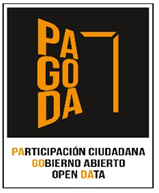 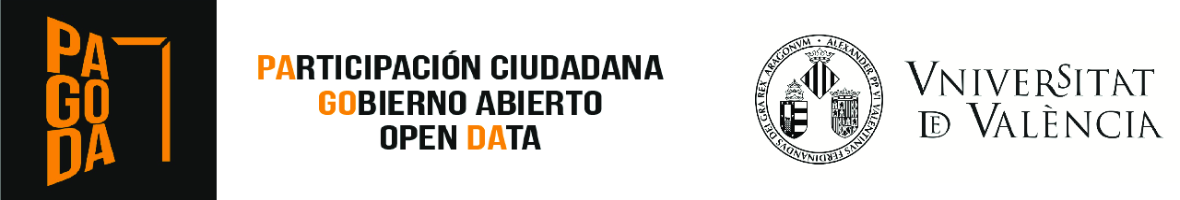 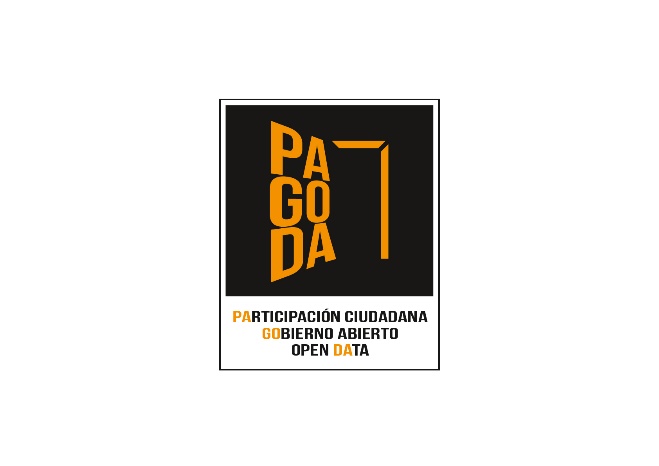 %
Totales. Respuesta simple
La duración considerada más adecuada para este tipo de formación
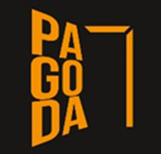 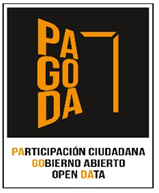 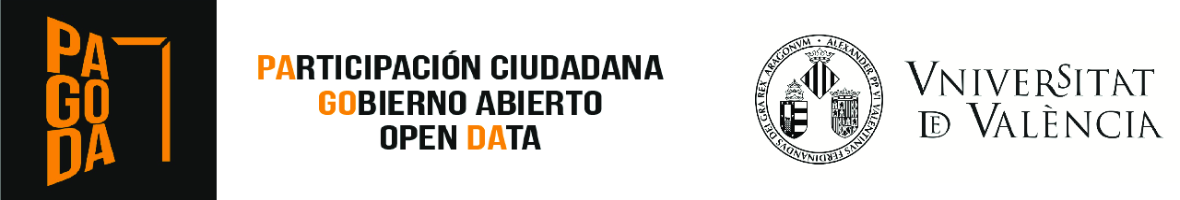 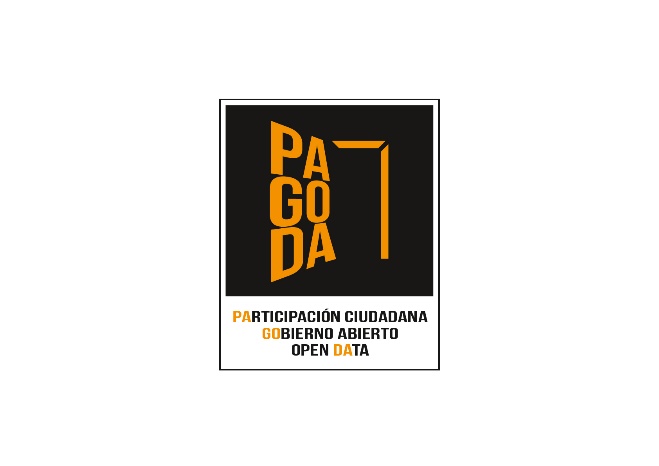 %
De forma mayoritaria, los formatos mixto y online son los preferidos frente a la formación presencial
%
Totales. Respuesta simple
Formatos de formación preferidos
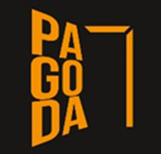 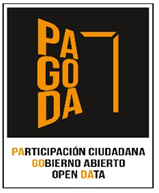 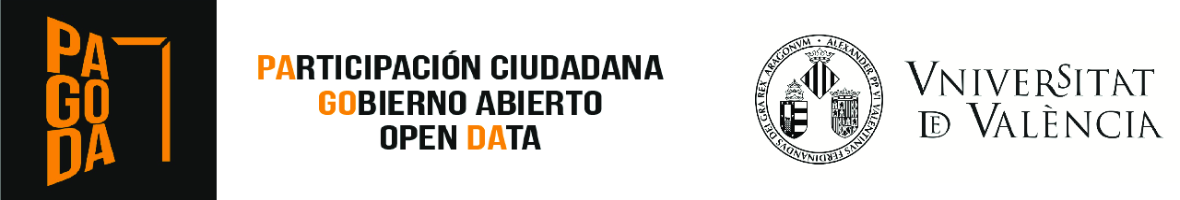 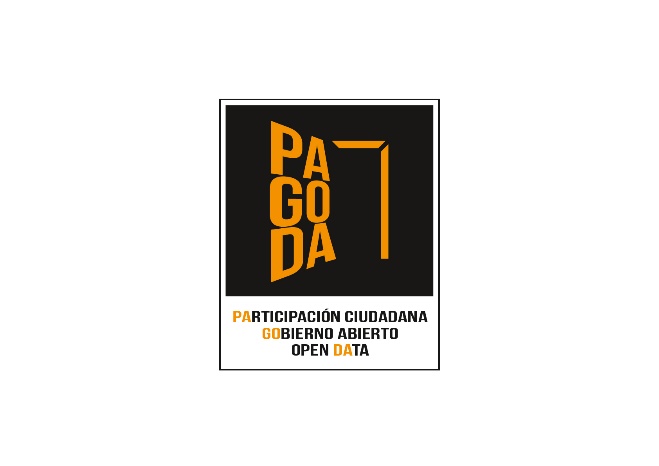 1ª
Formación orientada a personal de la administración
2ª
Formación orientada a cargos electos
3ª
Formación orientada a miembros de asociaciones
4ª
Formación orientada a la población en general
5ª
Formación orientada a jóvenes e infancia
Totales, orden elección número de menciones. Respuesta múltiple
Prioridad de distintos tipos de formación en materia de participación ciudadana, según la necesidad de implementación en su población
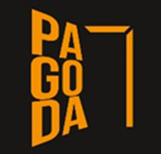 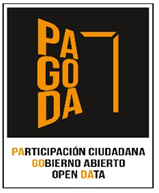 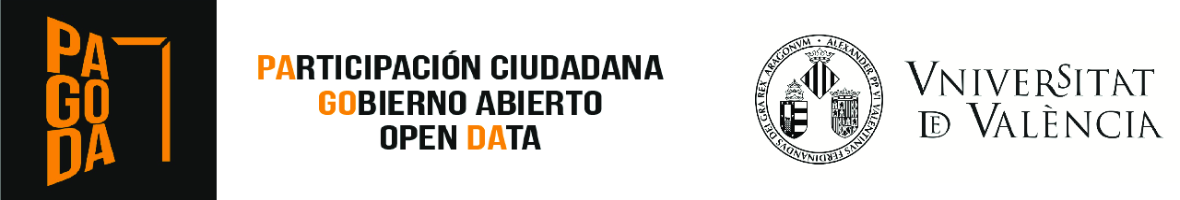 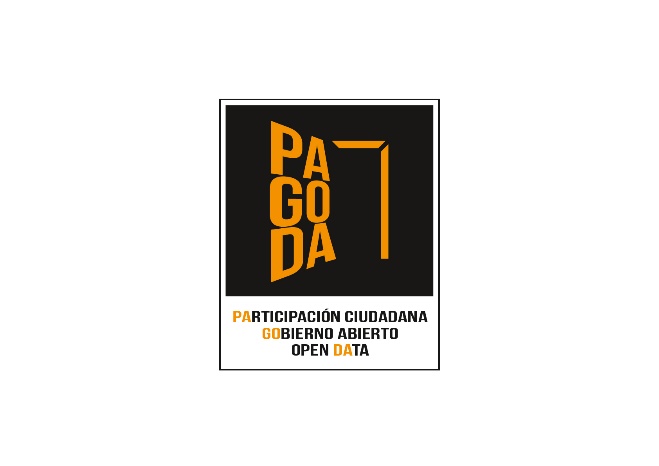 %
La formación se considera pieza clave en materia de participación ciudadana
Totales. Respuesta múltiple. Menciones (100%)
Demandas o sugerencias sobre el papel que la Conselleria de Participación GVA podría ejercer en el ámbito municipal en materia de P.Ciudadana
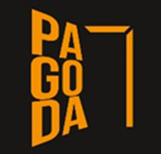 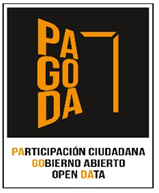 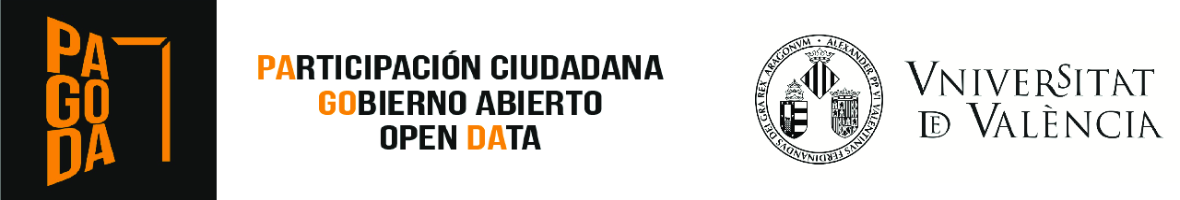 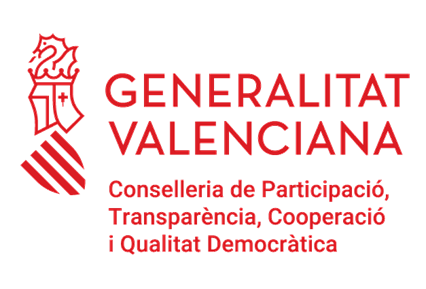 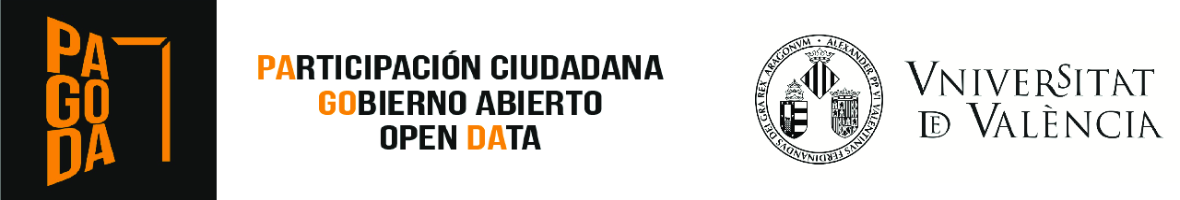